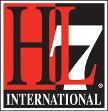 With meeting discussion notes
To join the meeting:

Phone Number: +1 770-657-9270Participant Passcode: 943377# 
WebEx link (thanks to Canada Health Infoway): 
https://infoway-inforoute.webex.com/infoway-inforoute/j.php?ED=168011982&UID=494535562&RT=NCMxMQ%3D%3D
DRAFT AgendaCare Plan (CP) Meeting Thursday, September 13, 20120800-0930 EDT
Laura Heermann Langford (Laura.Heermann@imail.org)
Stephen Chu (stephen.chu@nehta.gov.au)

*Care Plan wiki: http://wiki.hl7.org/index.php?title=Care_Plan_Initiative_project_2011
HL7 Patient Care Work Group
Tentative: September 2012 Baltimore F2F Agenda (subject to change)
Scheduled for Thursday, September 13 0900-1030 EDT- 

Updates on Progress
Update on SOA and Care Plan Project – (5 min) Laura and John Farmer
Detailed Planning of the Modeling Work to complete the DAM
Process Models (20 min) Luigi and Enrique
–Review progress to date
Information Models (20 Min) –Luigi and Enrique
Review progress to date
Coordination of Care Plans/Master Care Plan – (~20 Min) Susan/Stephen
Collaborative Care – S&I Framework LCC update (Susan/Laura)
Update Proposal from Wales – (10 min) Ann/Stephen
TBD- Update S&I Framework proposal for Implementation Guide (Tentative 5 min)
Update IHE PCC Care Plan related – John Farmer/ Laura (Tentative 5 min)
IHE Profiles
Care Management Profile – older to be dusted off
eNS Profile – summary – done, but has little uptake 
PPOC – Patient Plan of Care – done, but has little uptake 
PCCP – whitepaper – John Hilton
Participants-
Update: SOA And Care Plan Project
John Farmer and Laura Heermann Langford
Discussion Notes
Process Models
Luigi Sison and Enrique Meneses
Discussion Notes
Information Models
Luigi Sison and Enrique Meneses
Discussion Notes
Coordination of Care Plans/Master Care Plan
Susan Campbell and Stephen Chu
Discussion Notes
Update: Proposal from Wales
Ann Wrightson and Stephen Chi
Discussion Notes
Updates on impactful U.S. Inititives
Susan Campbell and Laura Heermann Langford
Impactful U.S. Initiatives
TBD - Update S&I Framework proposal for Implementation Guide (Tentative 5 min)
TBD - Update IHE PCC Care Plan related – John Farmer/ Laura (Tentative 5 min)
IHE Profiles
Care Management Profile – older to be dusted off
eNS Profile – summary – done, but has little uptake 
PPOC – Patient Plan of Care – done, but has little uptake 
PCCP – whitepaper – John Hilton
Discussion Notes
Next Agenda
Future Meetings
Conference calls between now and January 2013 – see wiki
90 min., Wednesday 5-6:30pm US Eastern, fortnightly  (every 2 weeks)
Starting September 19
Next meeting Agenda- May 30 (Lead: Laura)
Upcoming Topics 

Review of Face to Face Discussion
Modeling work required to complete the DAM
Appendix